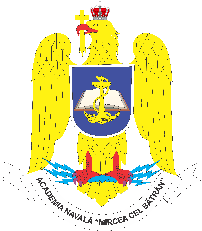 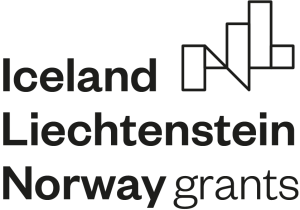 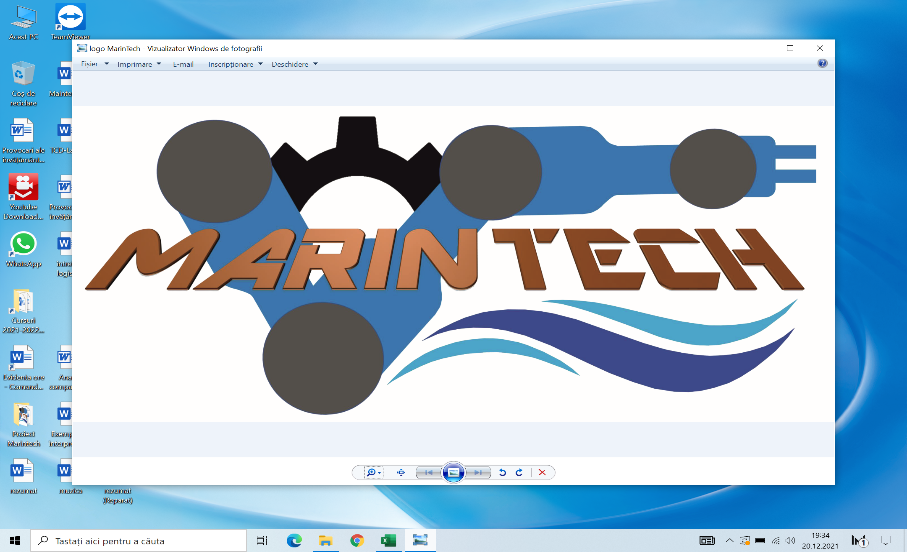 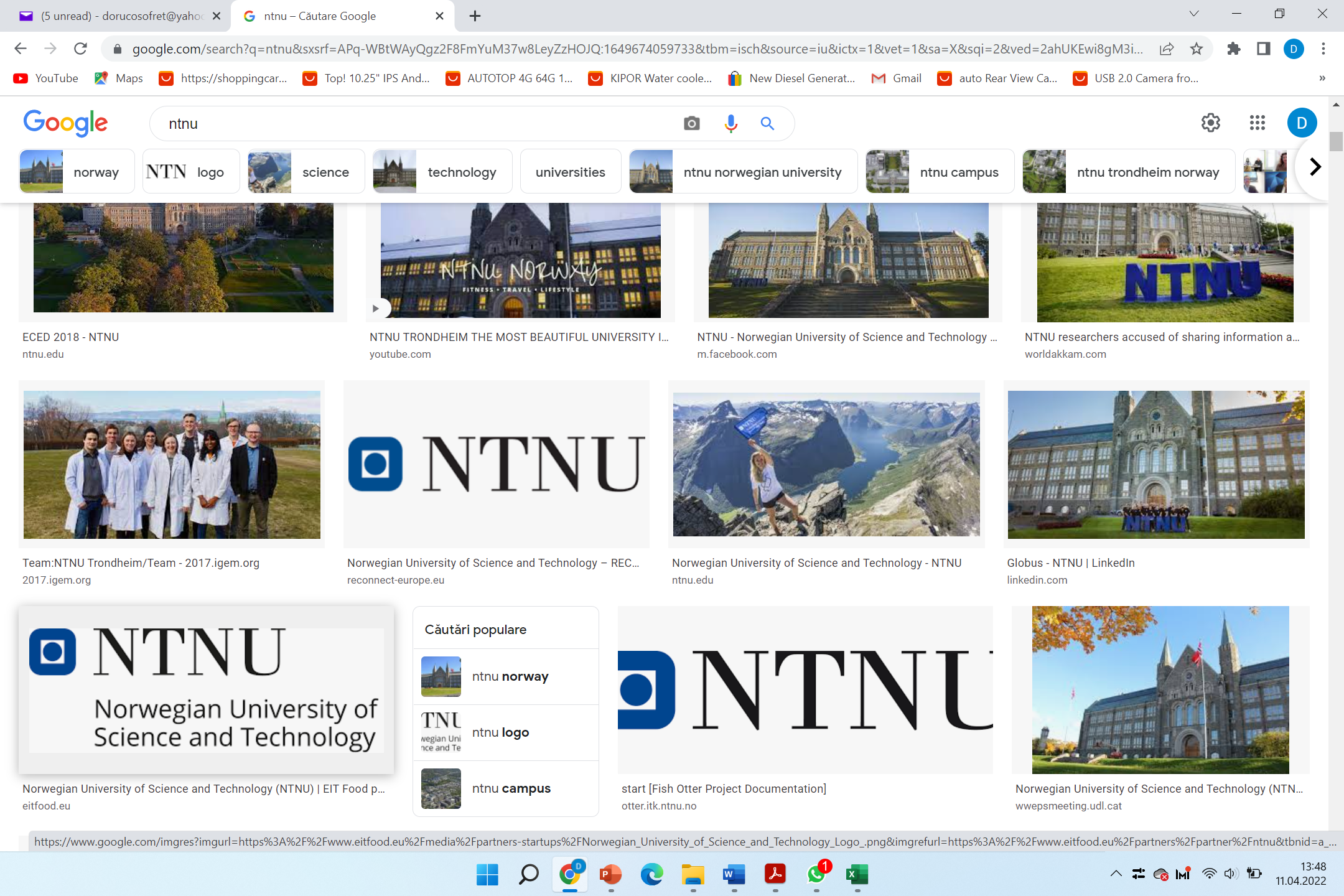 Romanian - Norwegian Strategic Cooperation in Maritime Higher Education for enhancement human capital and knowledge base in field of marine intelligent technologies
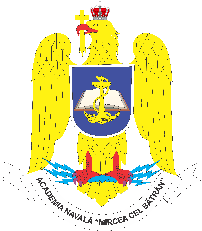 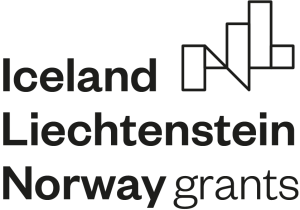 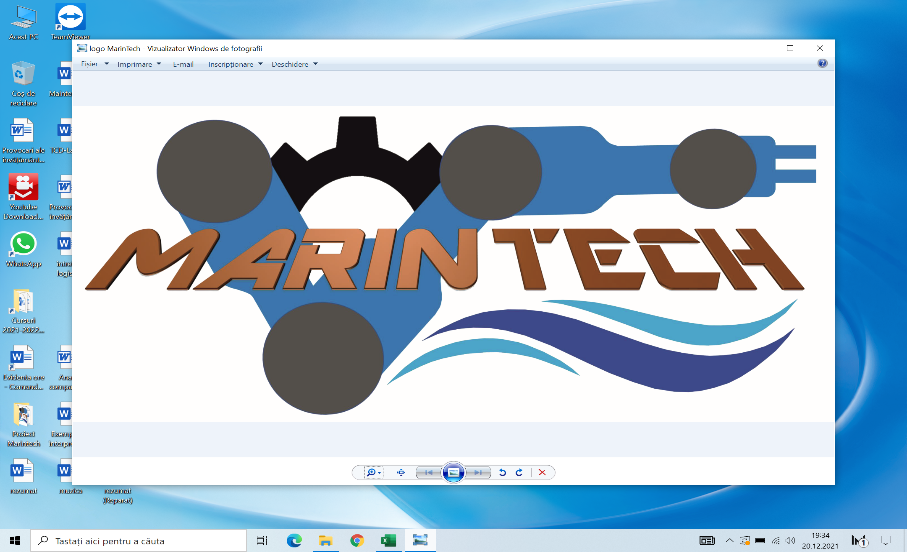 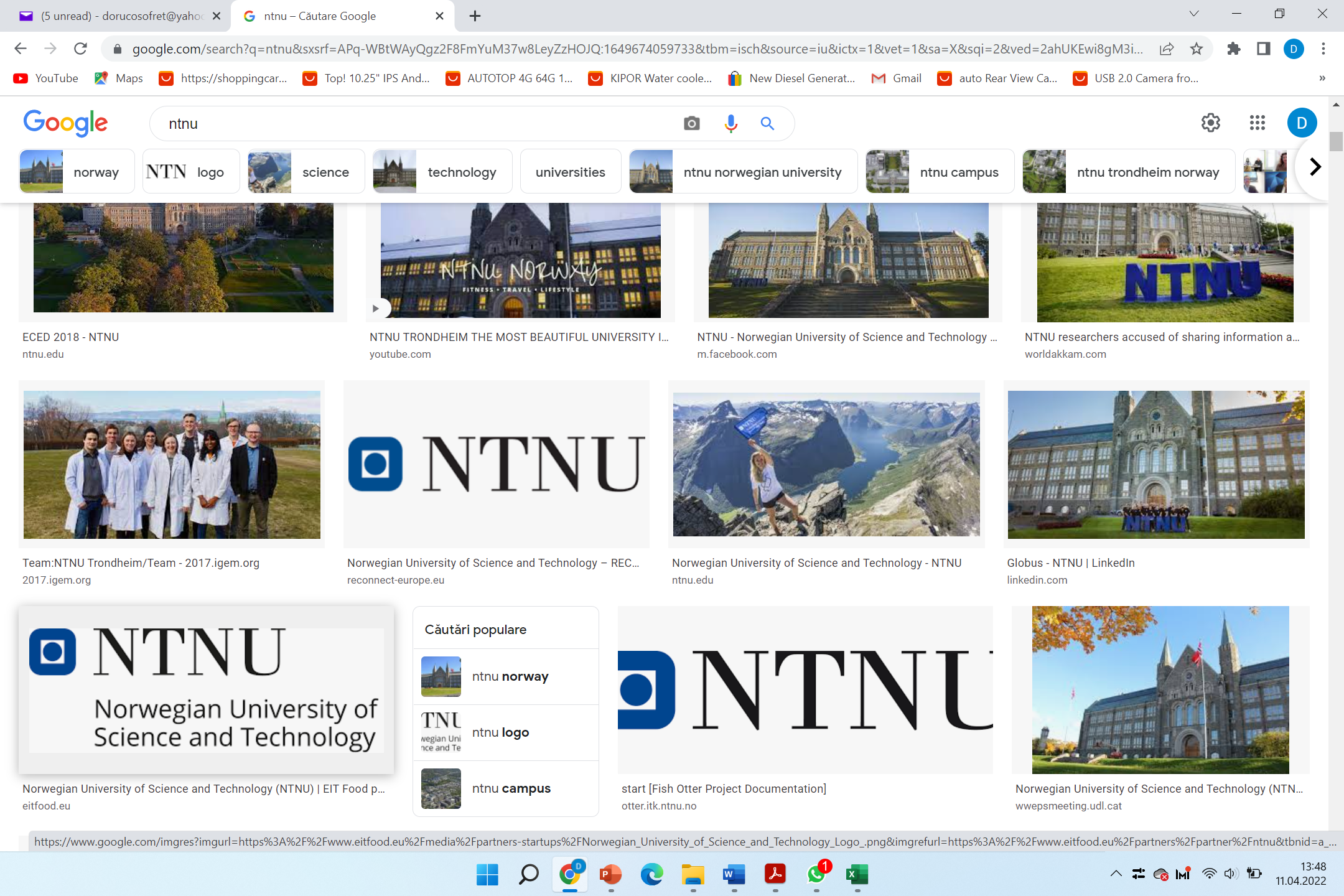 M 4. Workshop 
MARINTECH contribution on enhancing the human capital and knowledge versus the current labour market demands in the Black Sea area” 30.08.2023
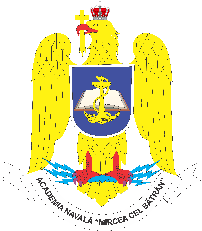 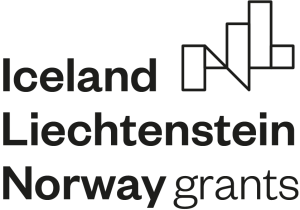 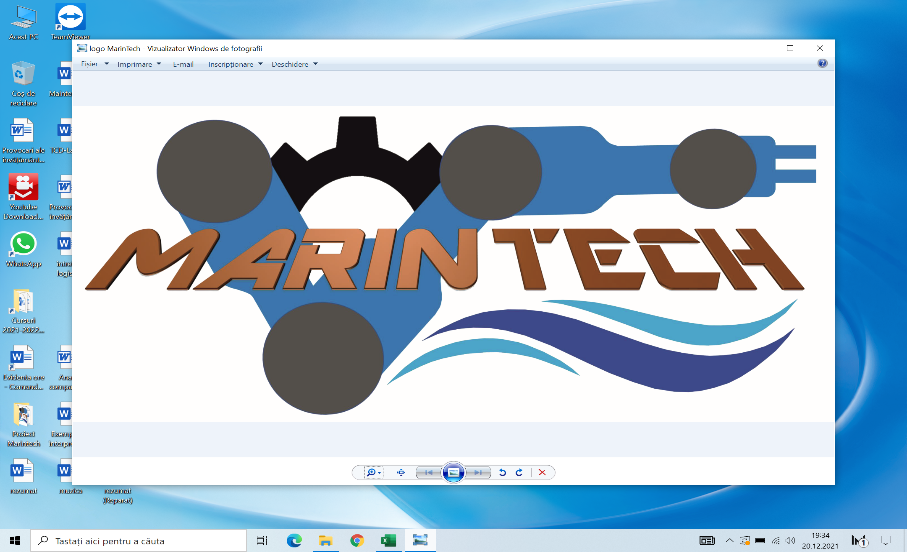 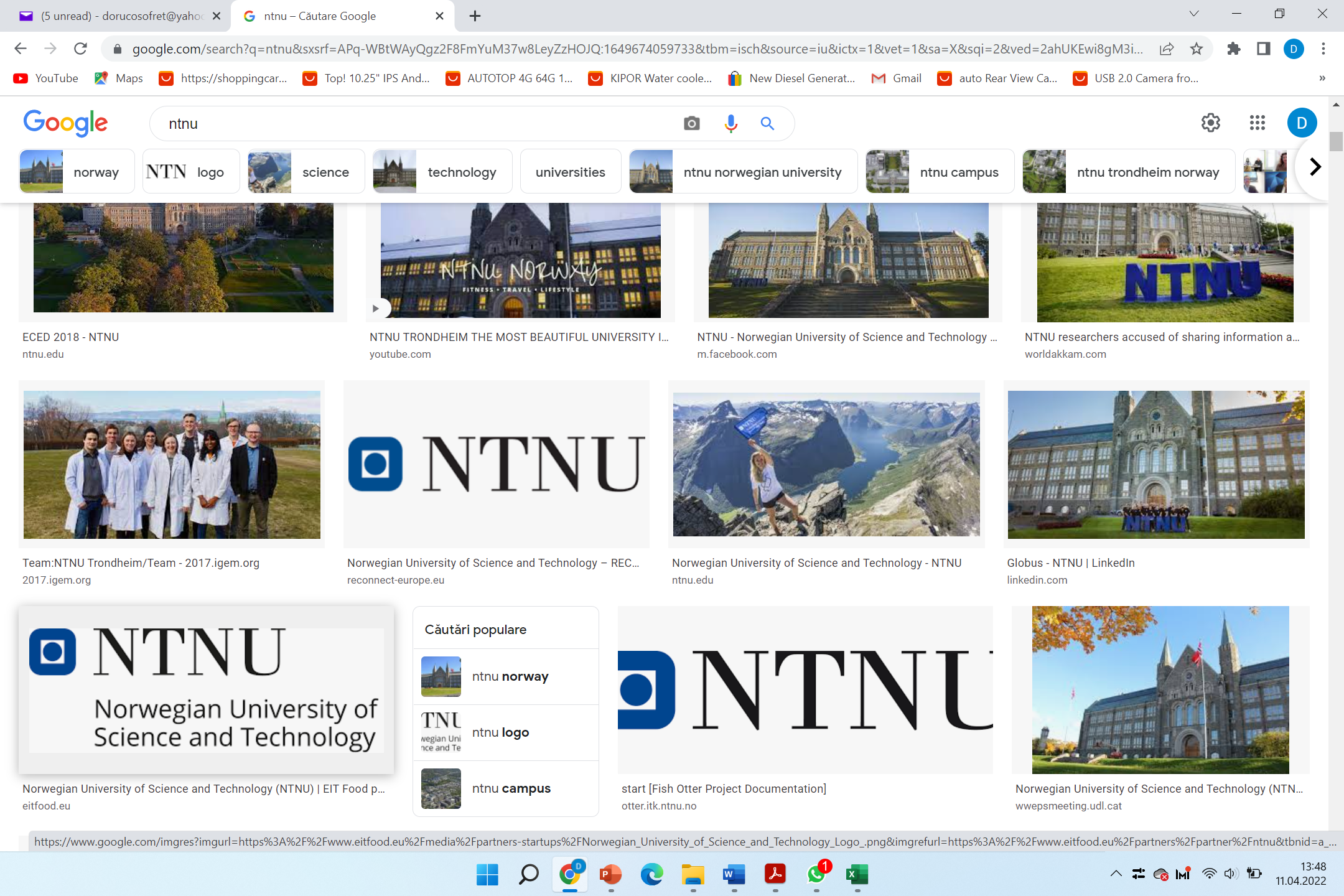 MEETING AGENDA
Wednesday, September 30th
The workshop will take place in the MBNA University in M 24, with 20 participants, representatives of companies from the labor market in the Black Sea area. In the first part of the workshop, the project team will present the purpose, general and specific objectives, activities, and results of the MARINTECH project obtained from the perspective new technologies in the field, the labor market requirements for the preparation of human capital in the field of marine intelligent technologies, as well as the innovative teaching/learning/evaluation methods implemented in the curriculum and in the course module.
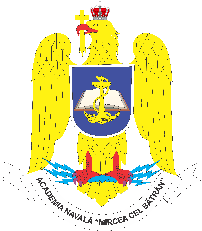 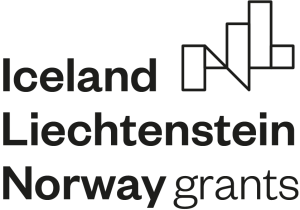 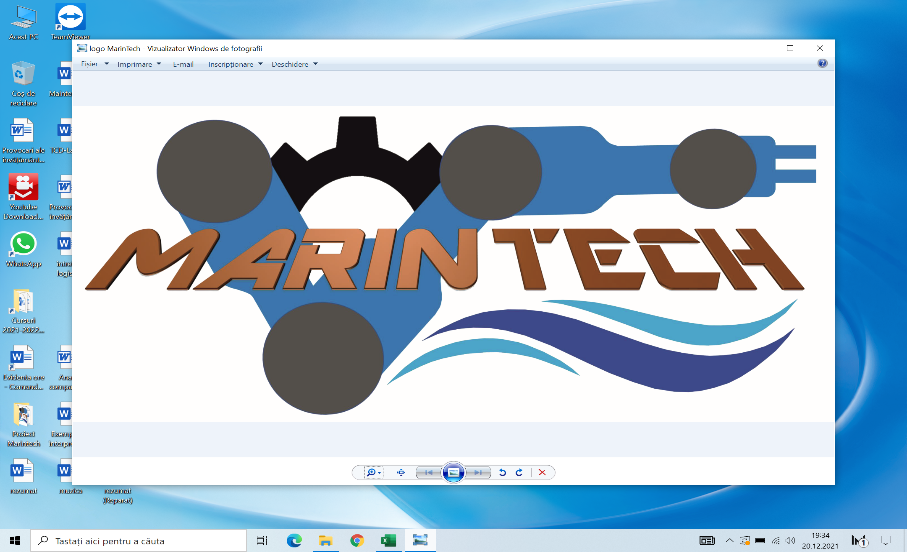 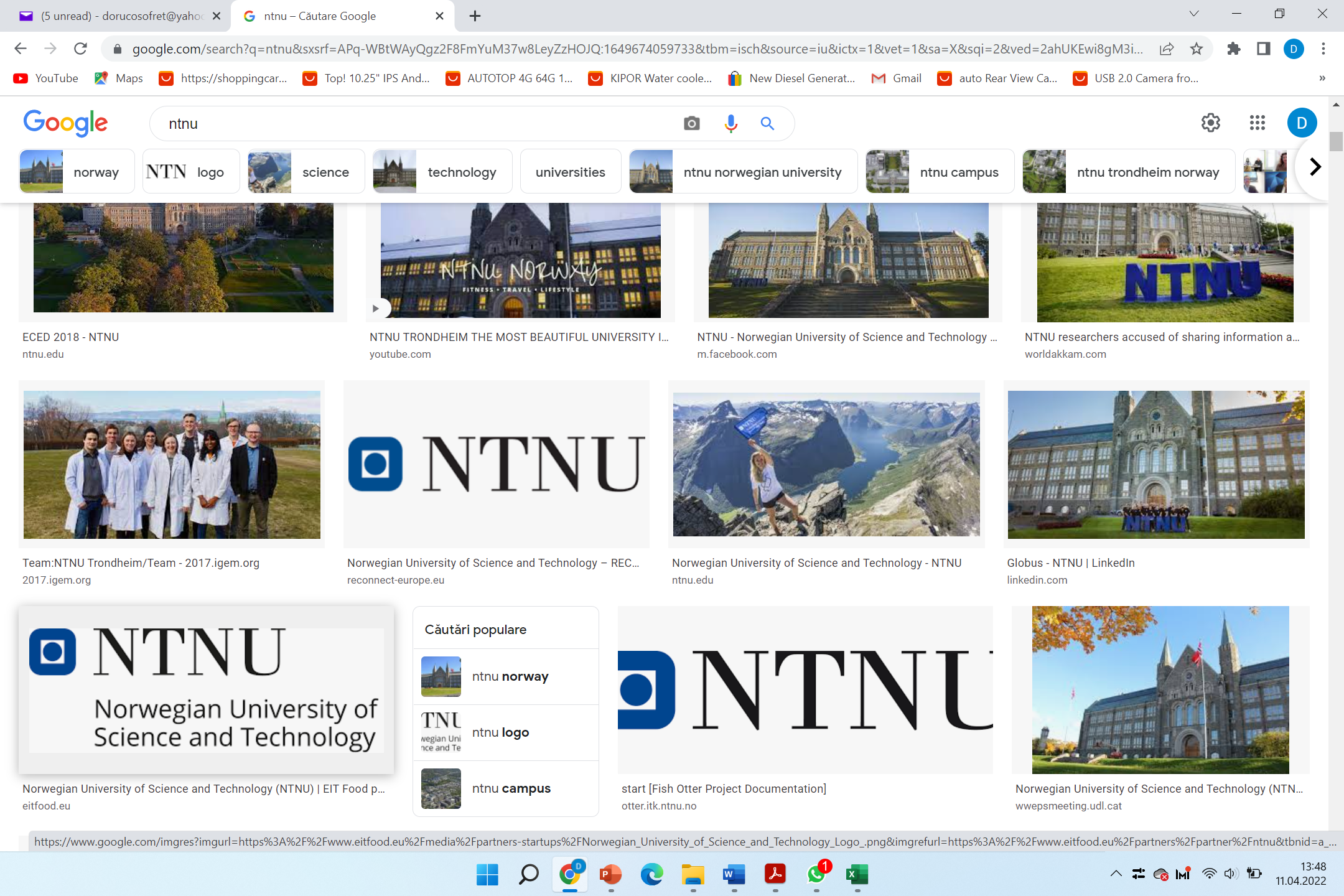 MEETING AGENDA
Wednesday, September 30th
  Romeo Bosneagu, Dinu Atodiresei, Andra Nedelcu, Rita Elena Avram  Presentation of the the purpose, general and specific objectives, activities, and results of the MARINTECH project 
Andrei Bautu, Anca Atodiresei, Doru Cosofret Presentation of project website, communication procedure 
MarcTel - S.I.T. Presentation
Maritime Hydrographic Directorate - Presentation
INCDM Grigore Antipa – Presentation
CCSFN - Presentation
Iulius RL Group- Presentation
Centrul de Scafandri - Presentation
Discussions – debates, Q&A session
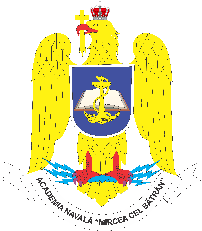 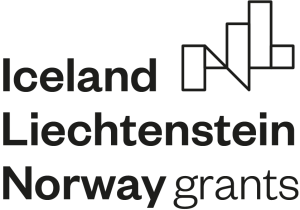 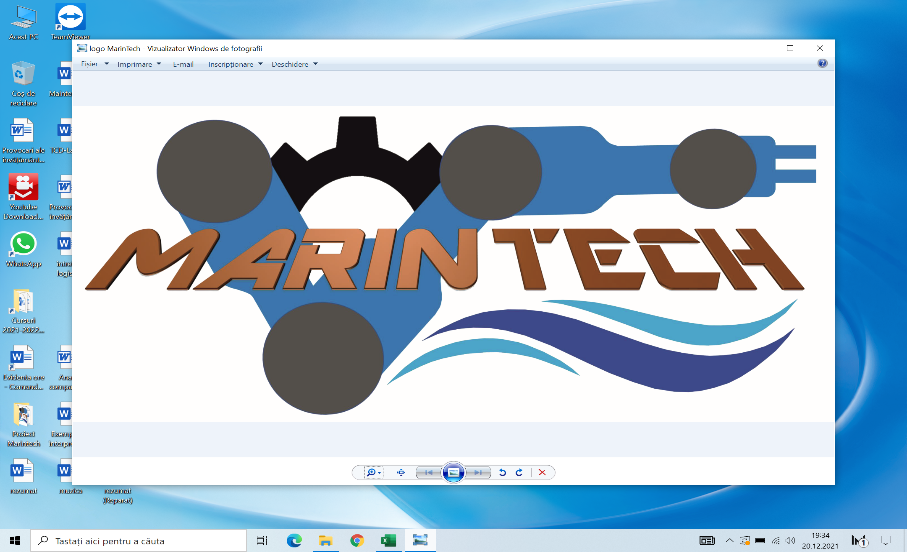 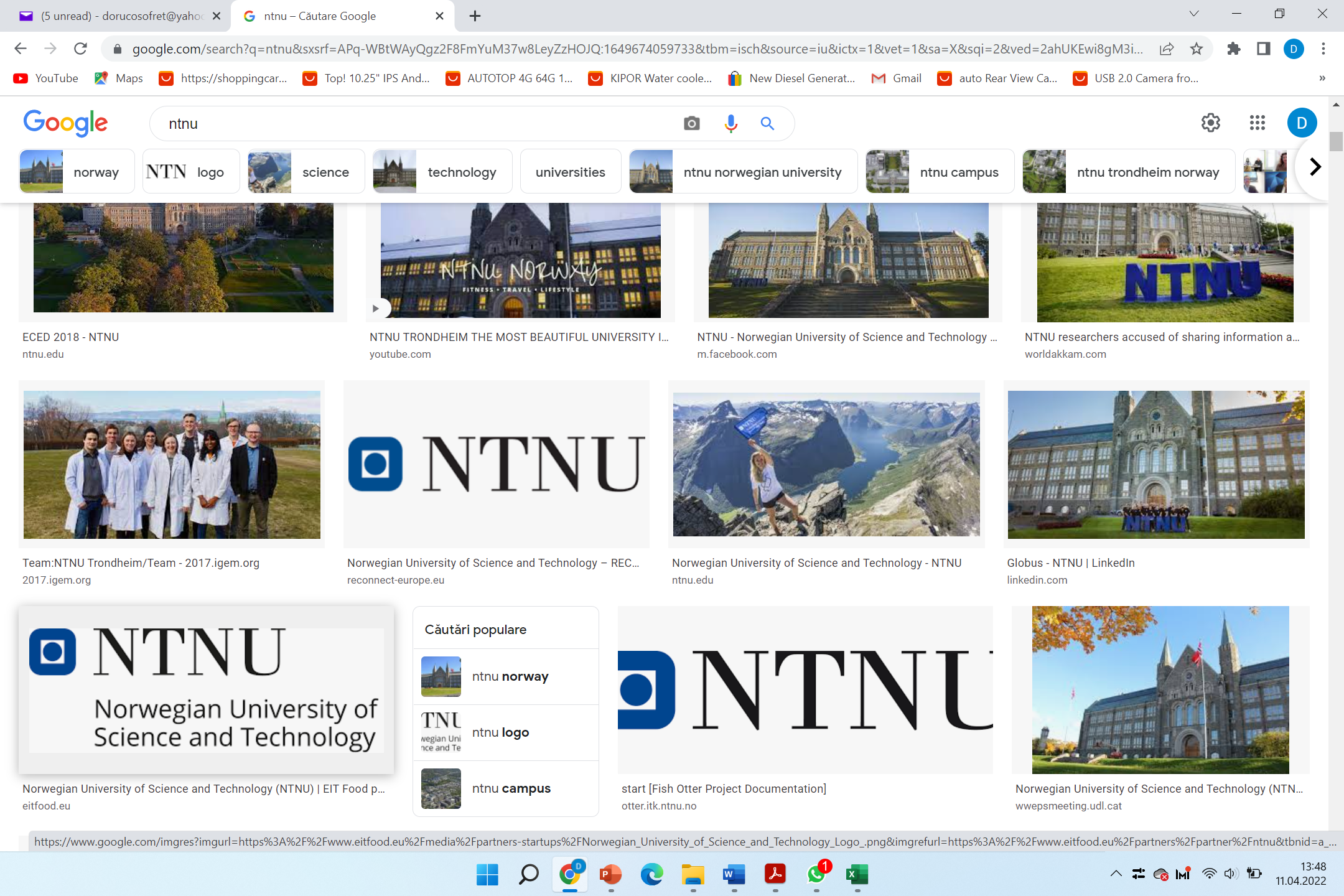 Stage presentation:  MBNA
Course module on robotics and marine exploitation:

"Applications of intelligent technologies in bathymetry and oceanography“ - 28 hours/semester (course -14 hours + laboratory -14 hours) -2 ECTS;
August 2022
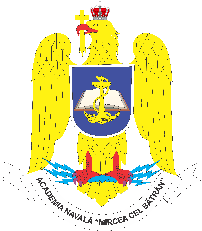 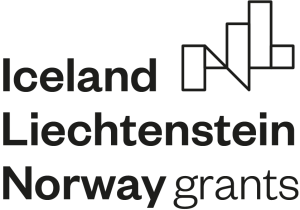 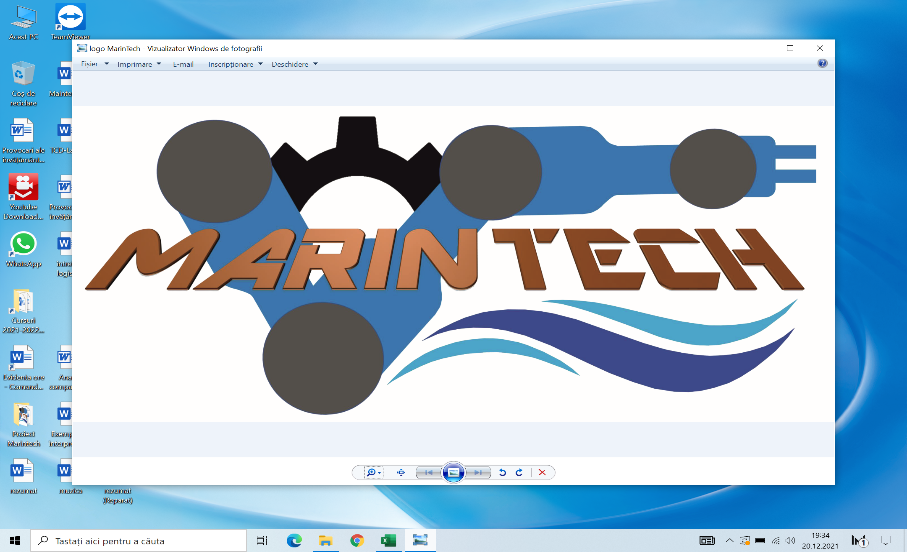 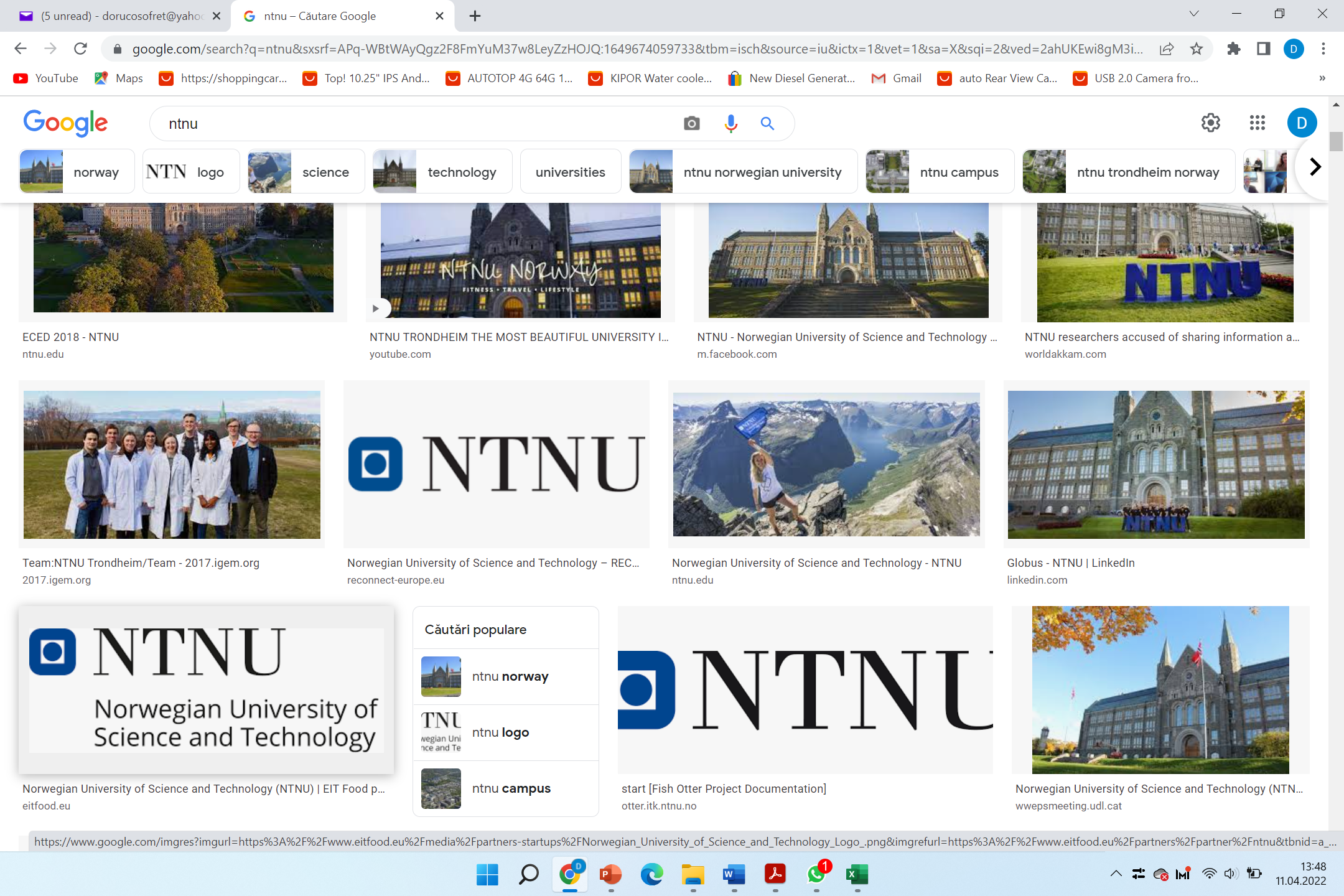 Stage presentation:  NTNU
Course module on robotics and marine exploitation:

 1.  "Practical applications in marine robotics" - 28 hours/semester (course-14 hours + laboratory-14 hours) -2 ECTS; 
2. "Machine learning applications in maritime industry" -28 hours/semester (course-14 hours + laboratory-14 hours) -2 ECTS.
August 2022
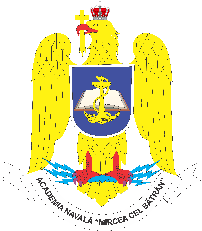 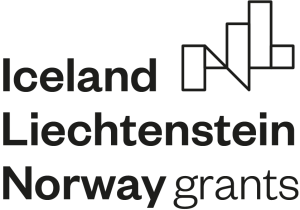 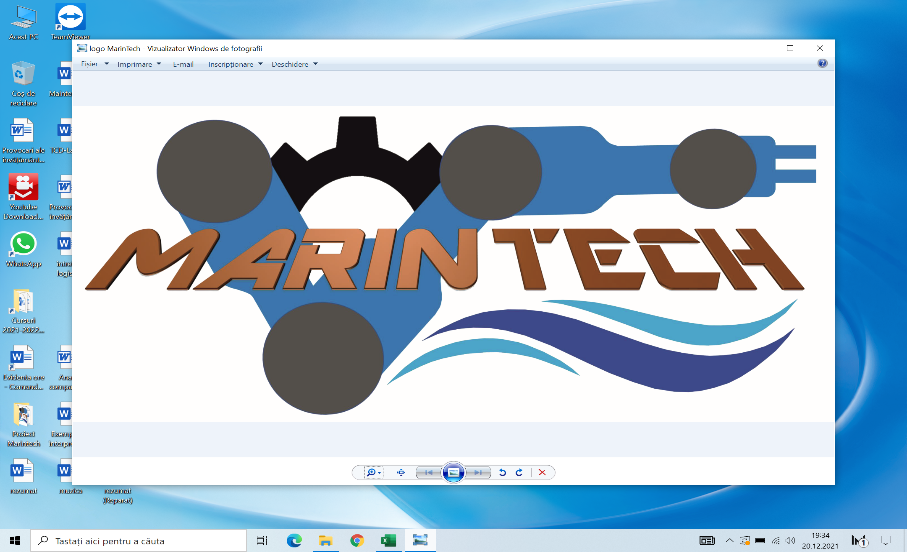 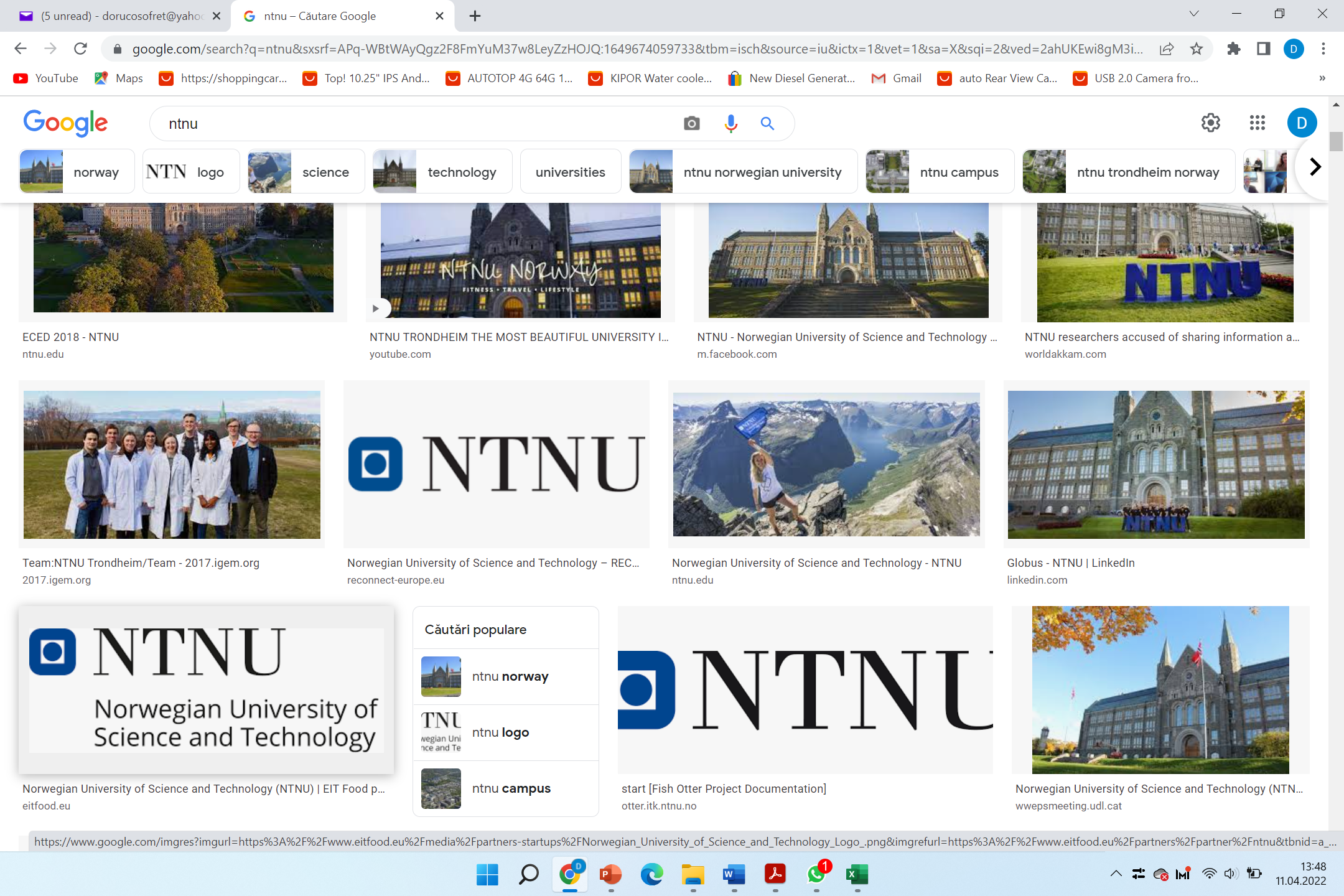 Stage presentation:  MBNA
Virtual training platform on robotics and marine technologies
July 2023
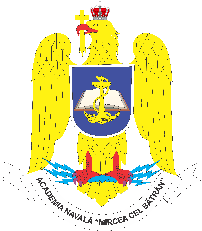 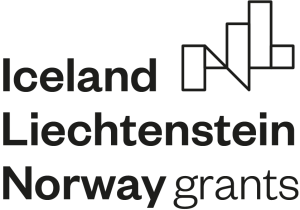 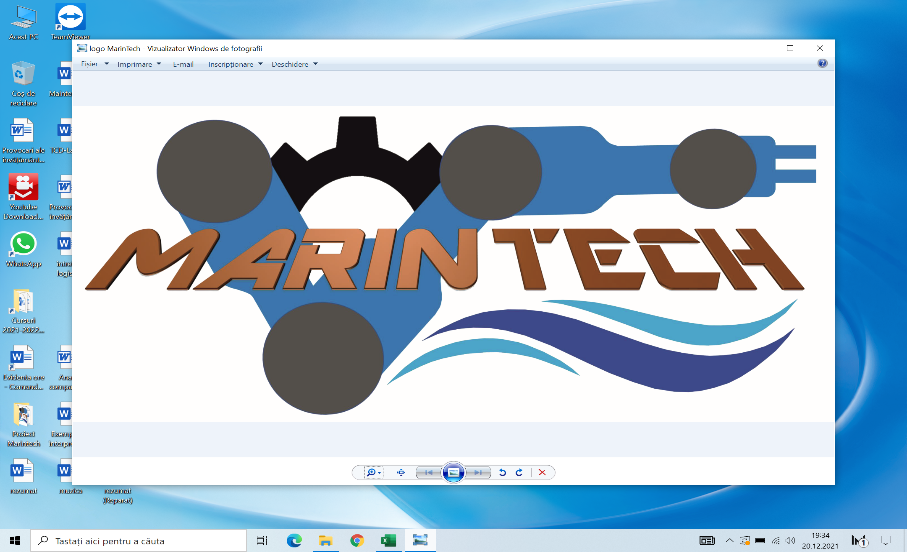 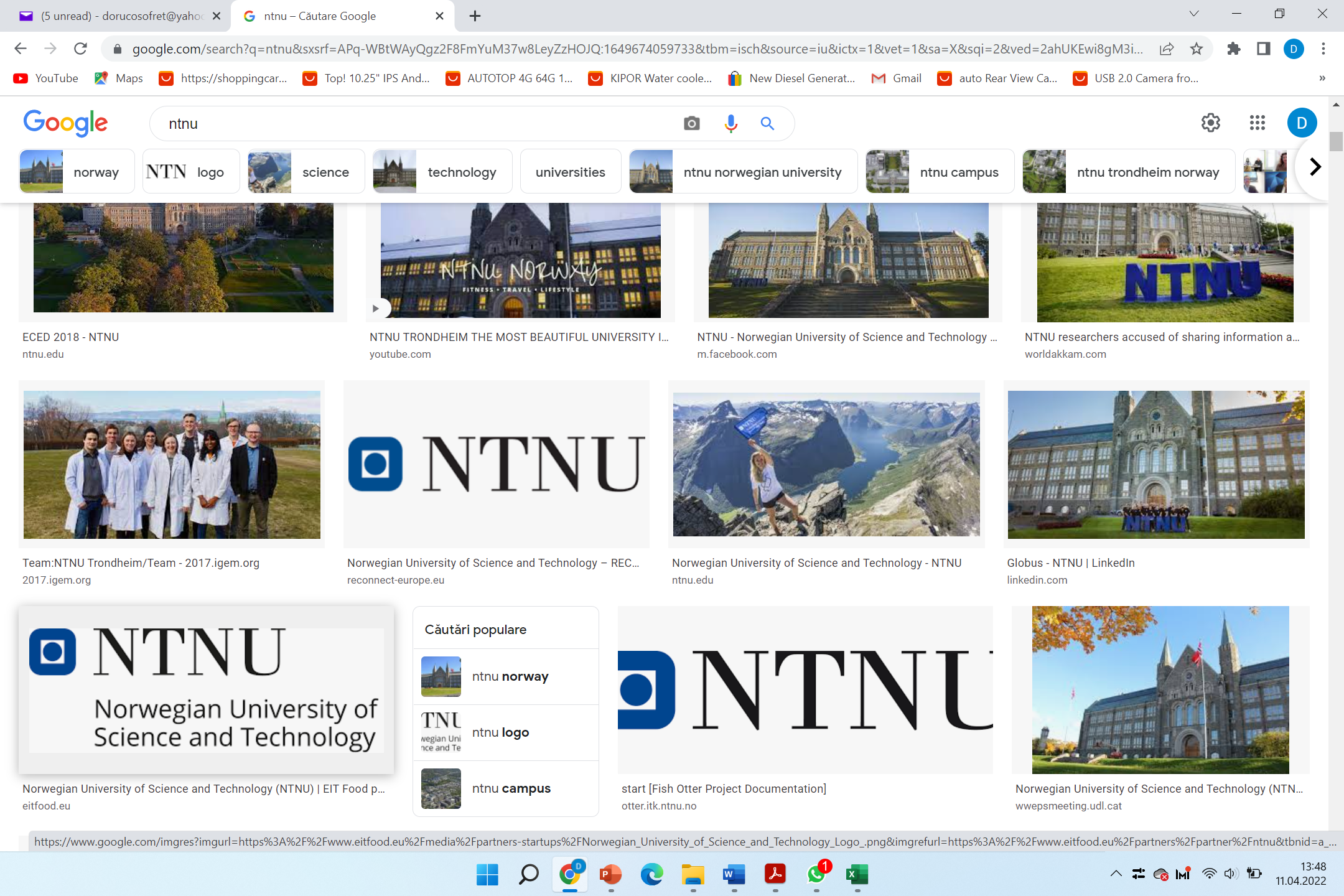 Discussions between partners regarding the organization of activities:
- “Joint mobilities for staff“ – DS – May 2022
- “Joint mobilities for staff“ – BS – June 2022
Project website, communication procedure
Other debates, Q&A session
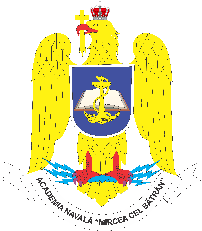 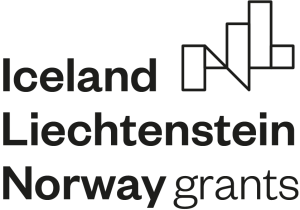 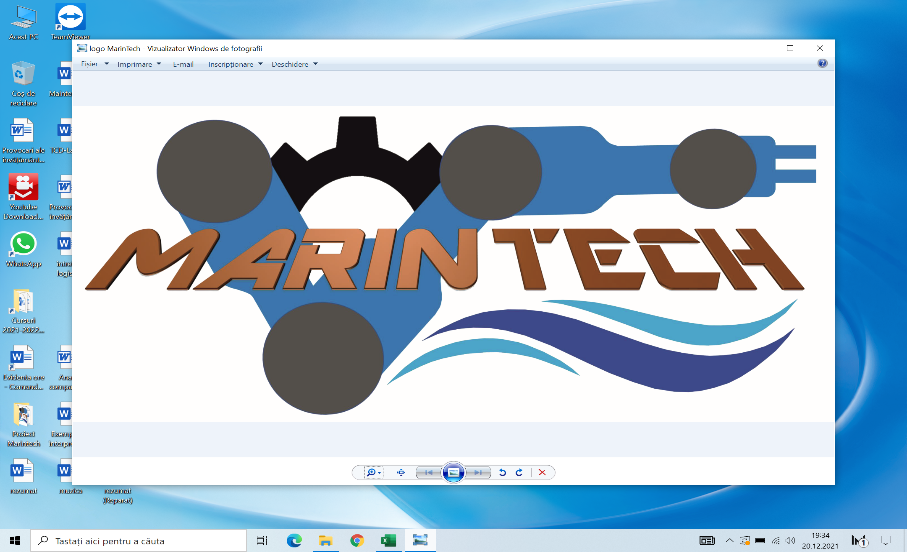 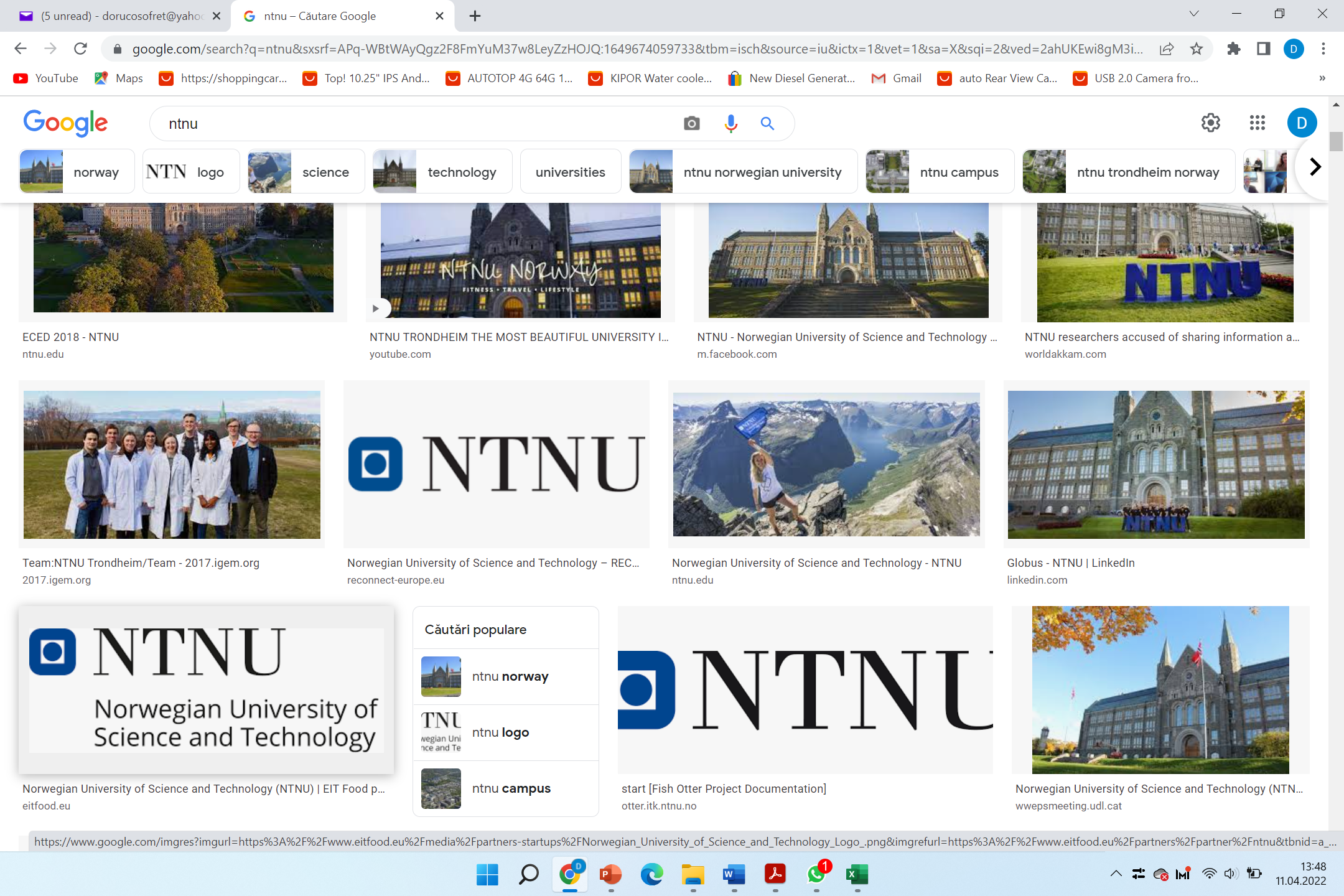 Stage presentation: NTNU, MBNA
C5. “Joint Summer School on innovative applications of Robotics and Machine Learning in maritime industry”  NTNU May 2022, 30 participants, of which 20 students from partner universities (10 students from each university) and 10 academic staff from partner universities (5 from each university).
C6. “Joint Summer School on innovative applications Bathymetry and oceanography”MBNA July 2023, 30 participants, of which 20 students from partner universities (10 students from each university) and 10 academic staff from partner universities (5 from each university)
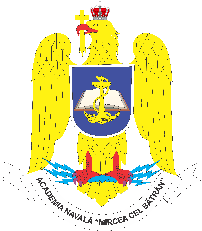 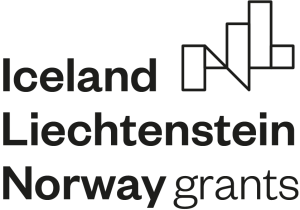 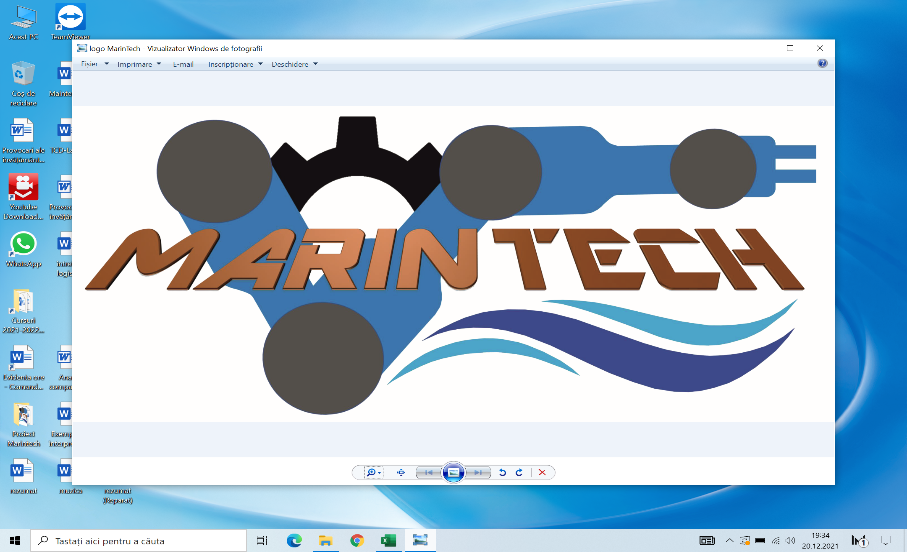 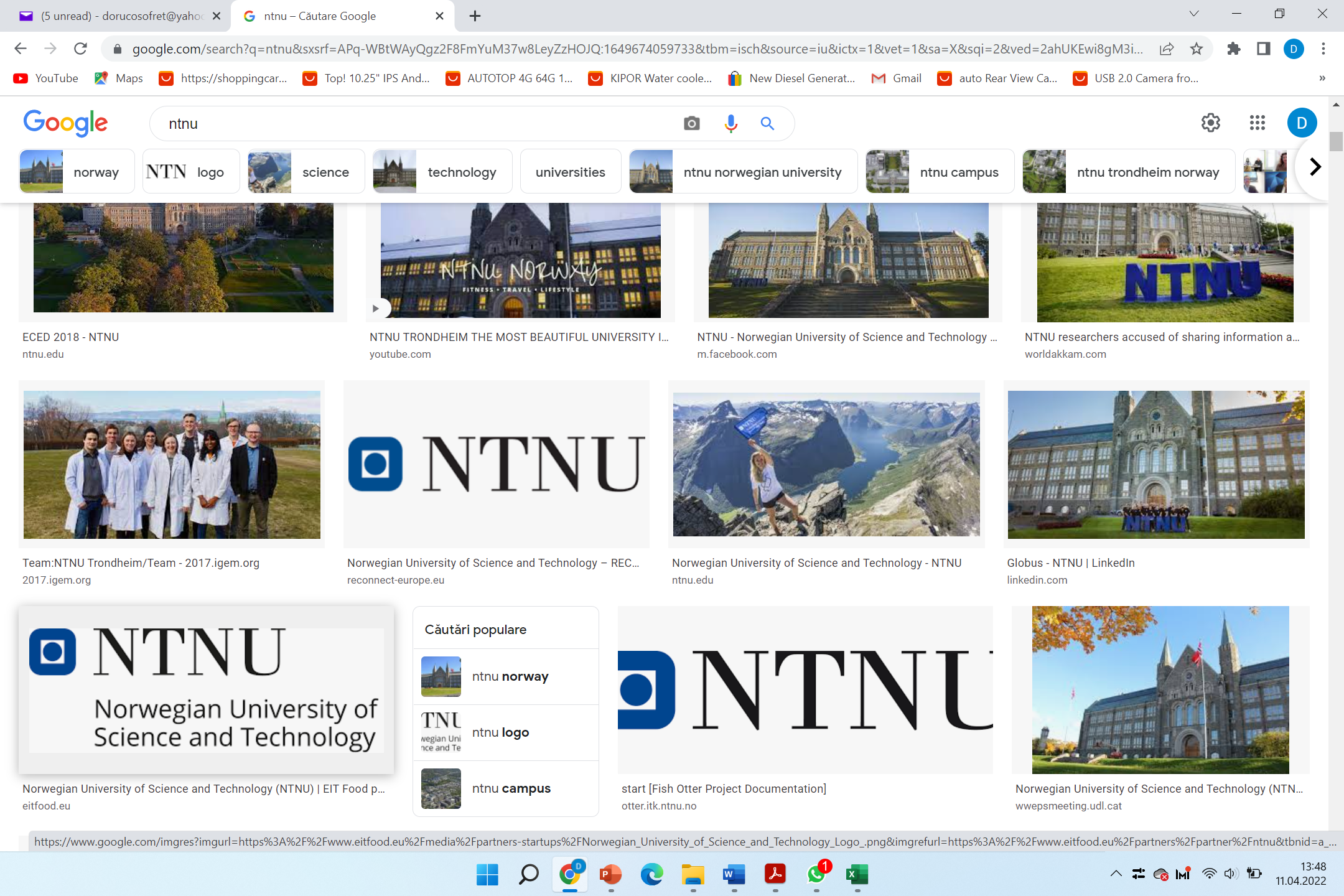 Stage presentation:  MBNA, NTNU
Virtual training platform on robotics and marine technologies
2022-2023
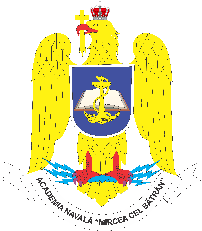 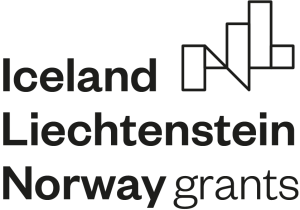 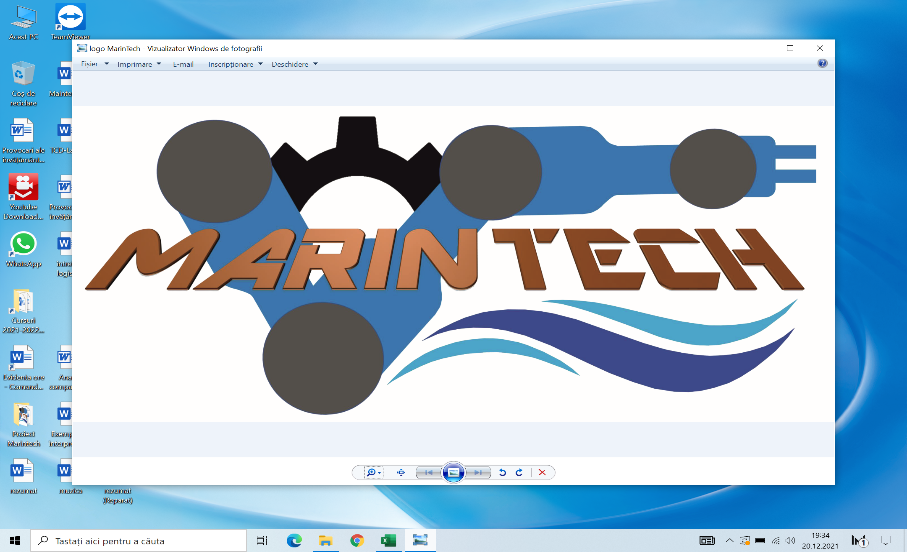 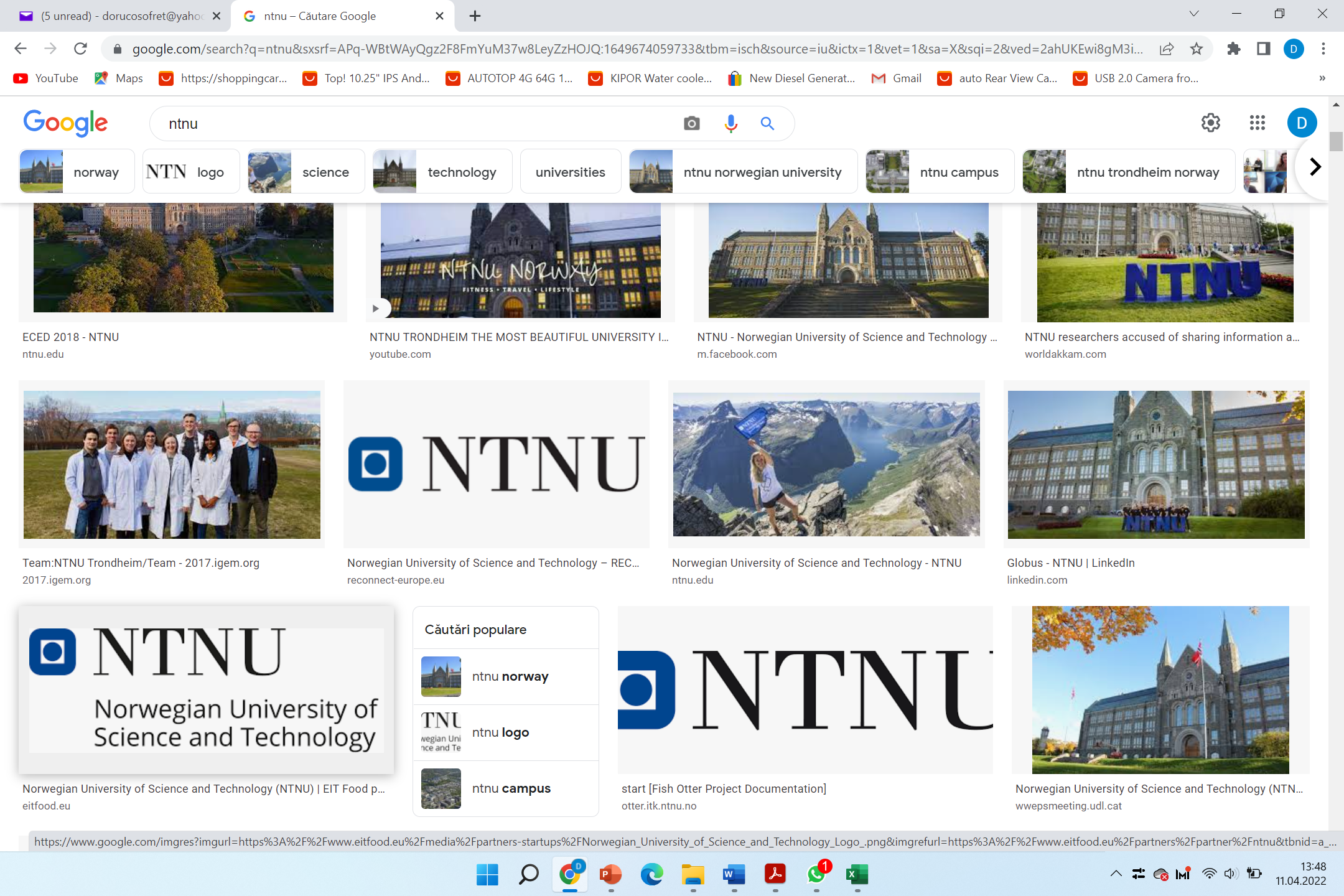 Stage presentation:  MBNA, NTNU
A5 Online meeting, closure meeting project
August 31th,2023
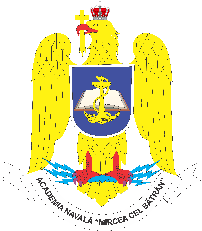 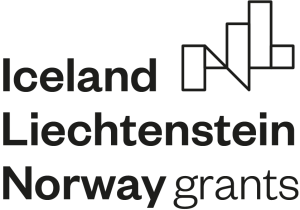 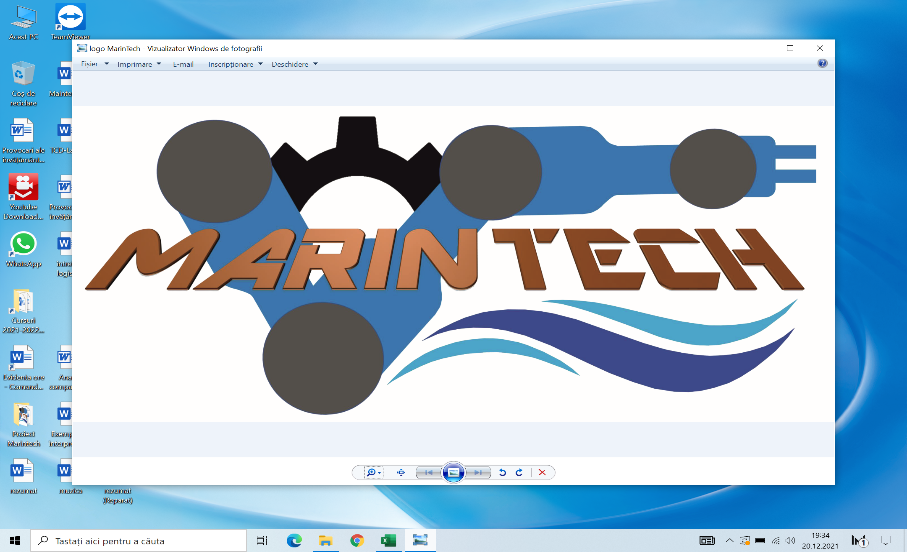 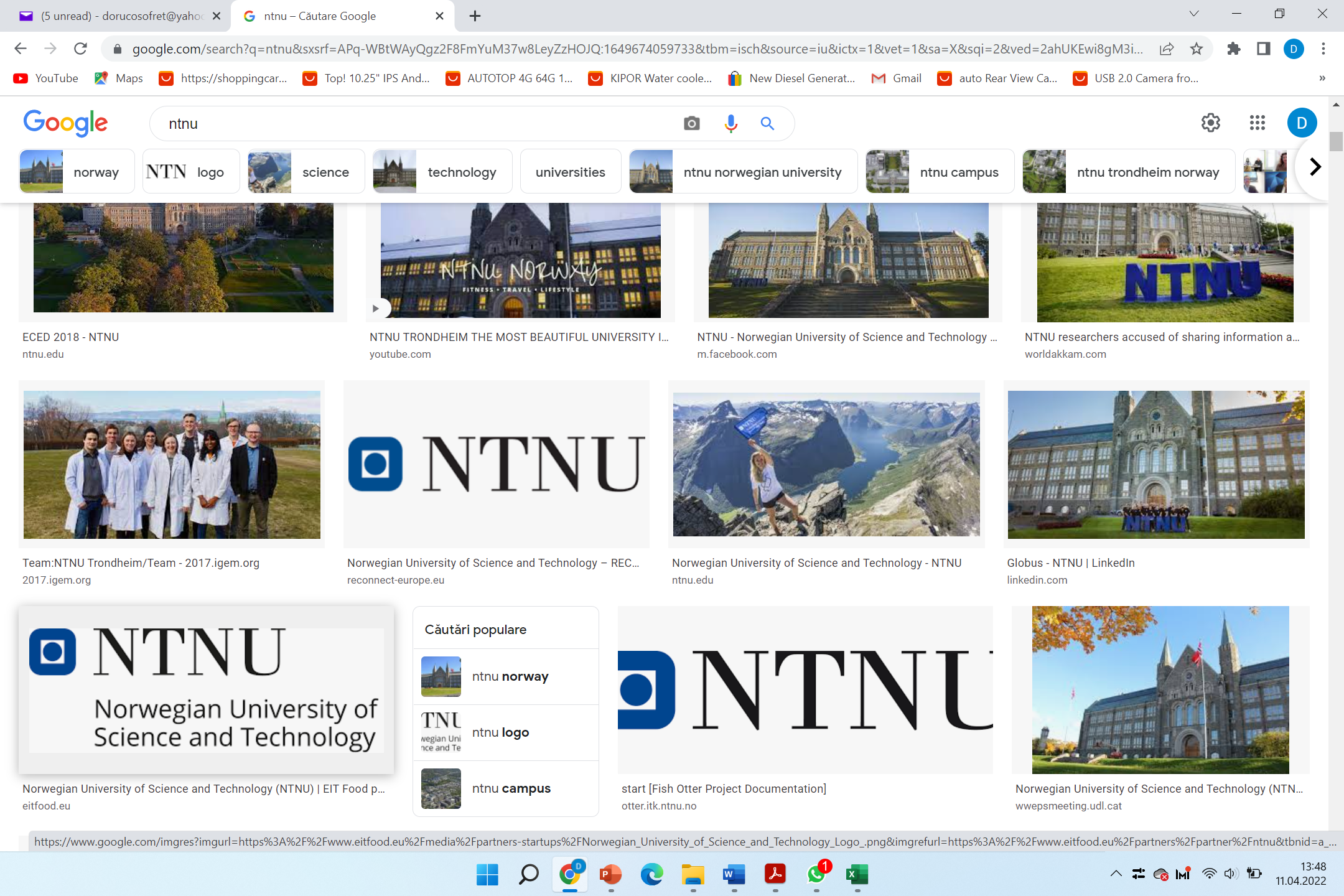 Other debates, Q&A session:
Project website, communication procedure, budget, etc.